Figure 1. Images from Digitized Sky Survey for the sample of S0 galaxies. From left-to-right and top-to-bottom: NGC ...
Mon Not R Astron Soc, Volume 330, Issue 2, February 2002, Pages 251–258, https://doi.org/10.1046/j.1365-8711.2002.05032.x
The content of this slide may be subject to copyright: please see the slide notes for details.
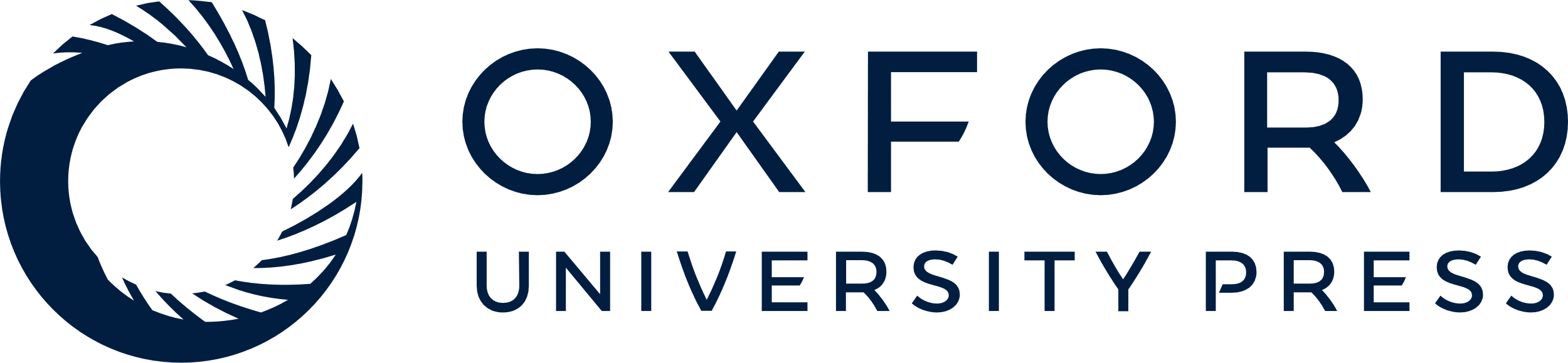 [Speaker Notes: Figure 1. Images from Digitized Sky Survey for the sample of S0 galaxies. From left-to-right and top-to-bottom: NGC 1184, 1611, 2612, 3896, 4179 and 5308.


Unless provided in the caption above, the following copyright applies to the content of this slide: © 2002 RAS]